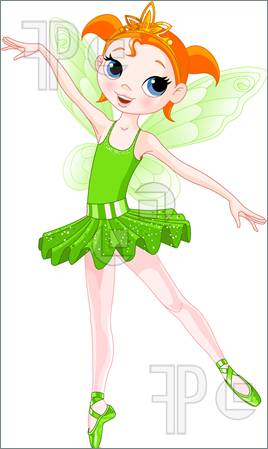 Размножение
- это   ……………….   живых организмов
свойство
Бесполое размножение
Половое размножение
Какой вид размножения представлен?
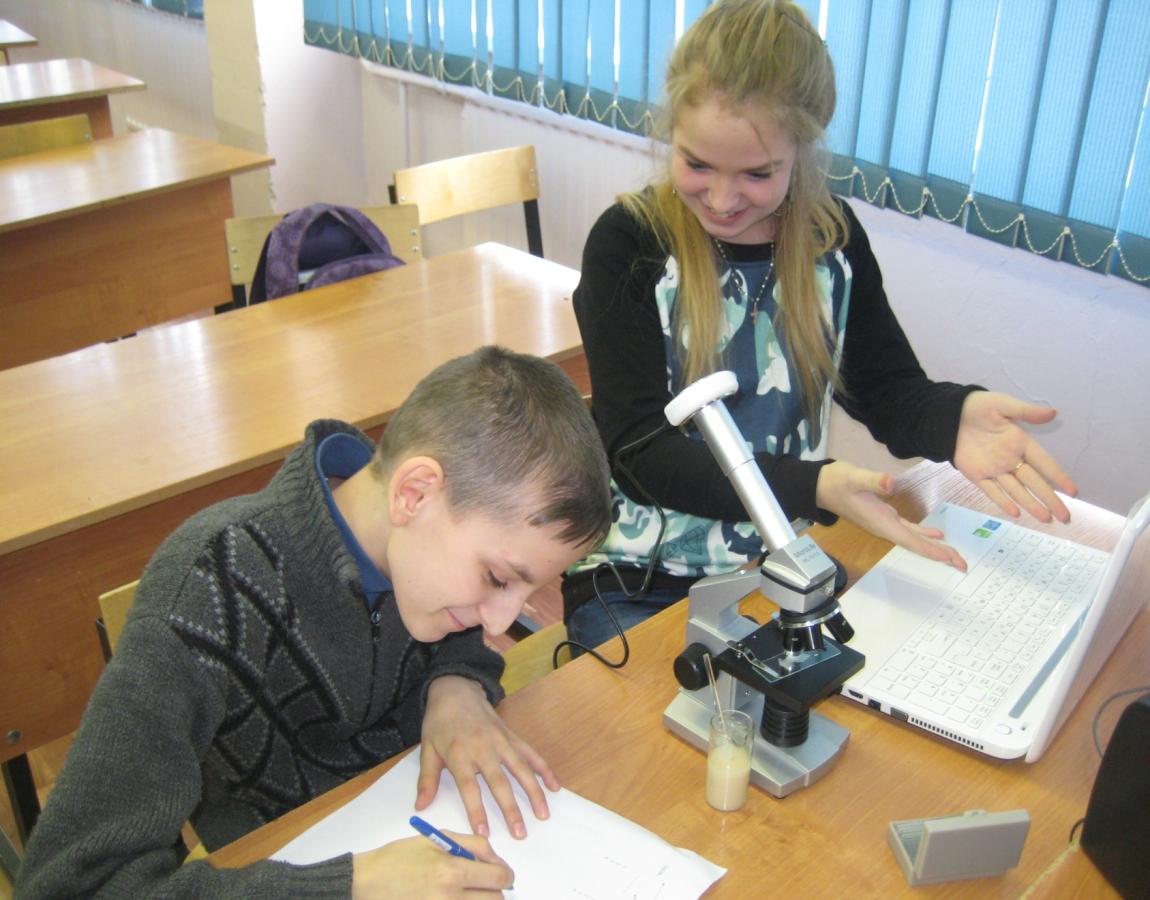 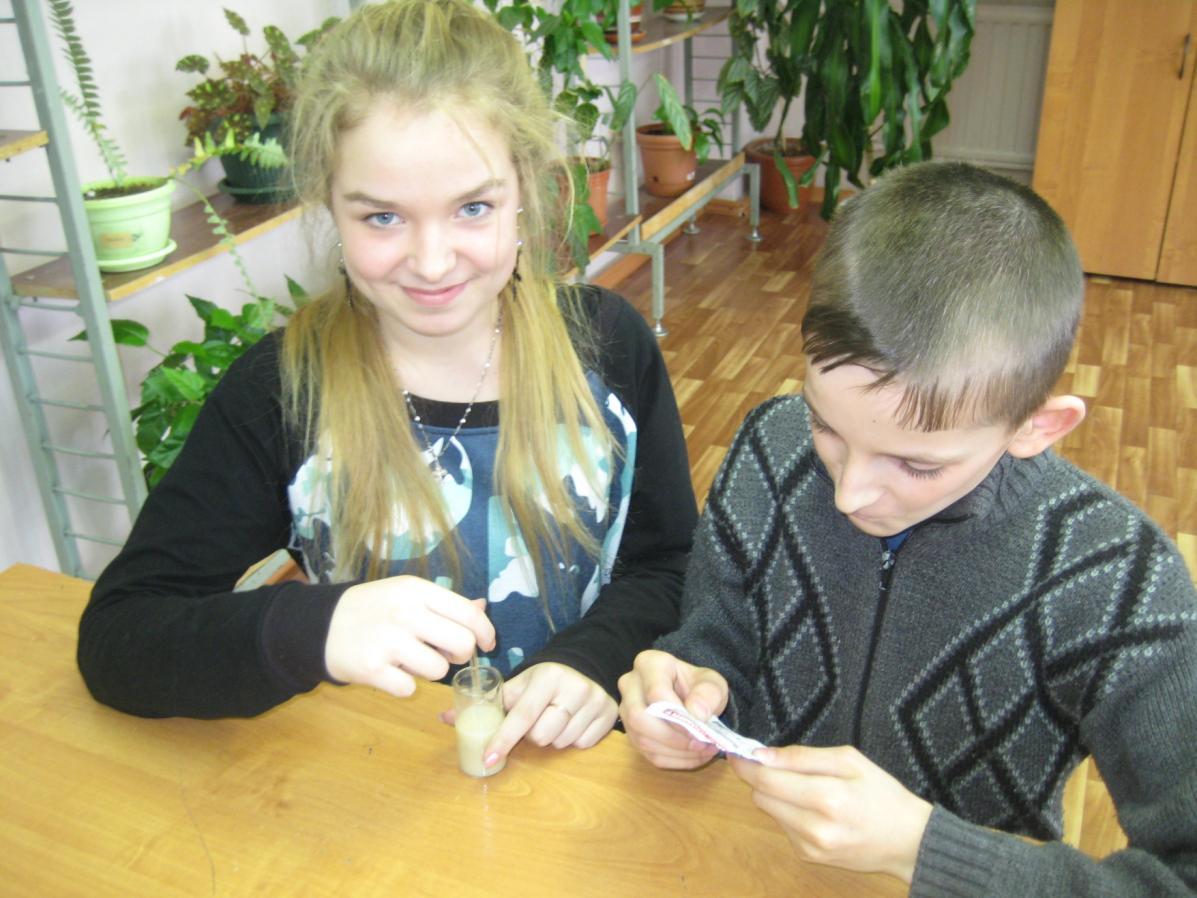 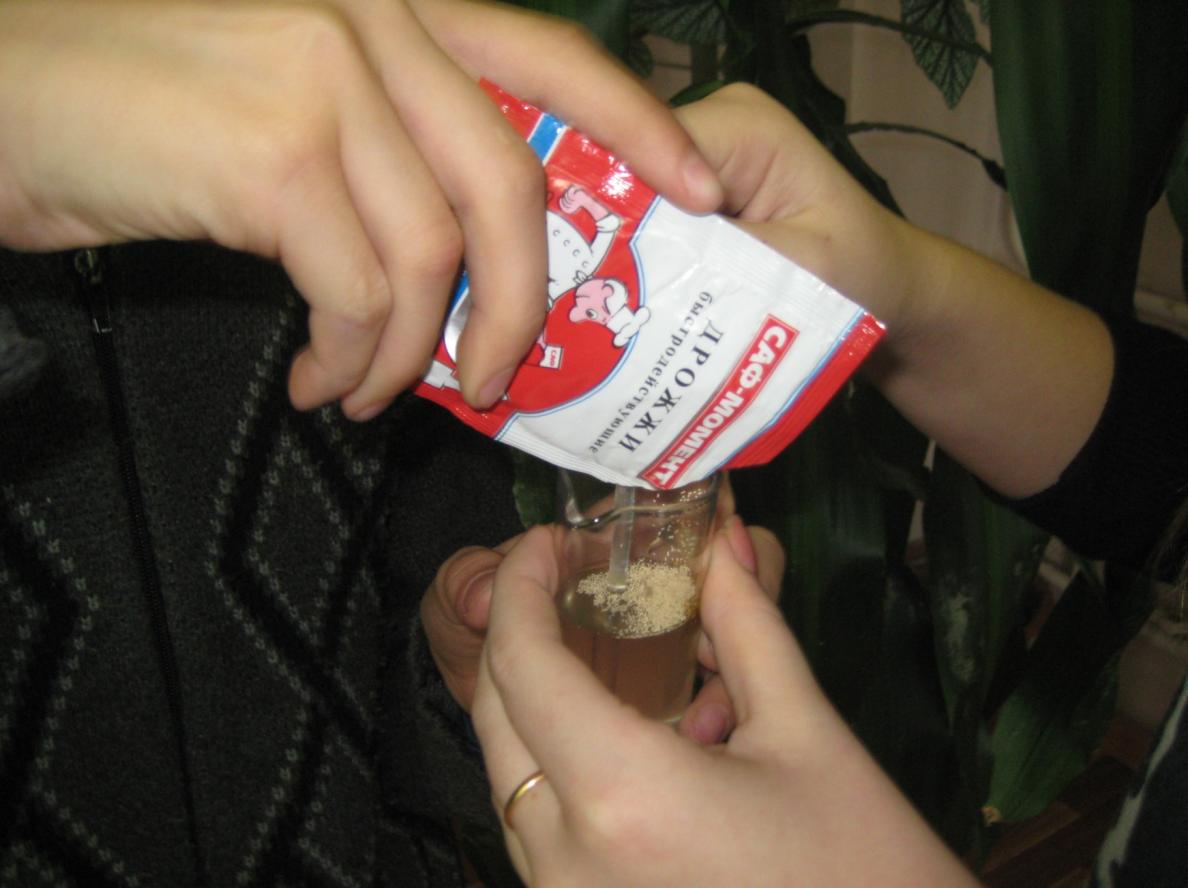 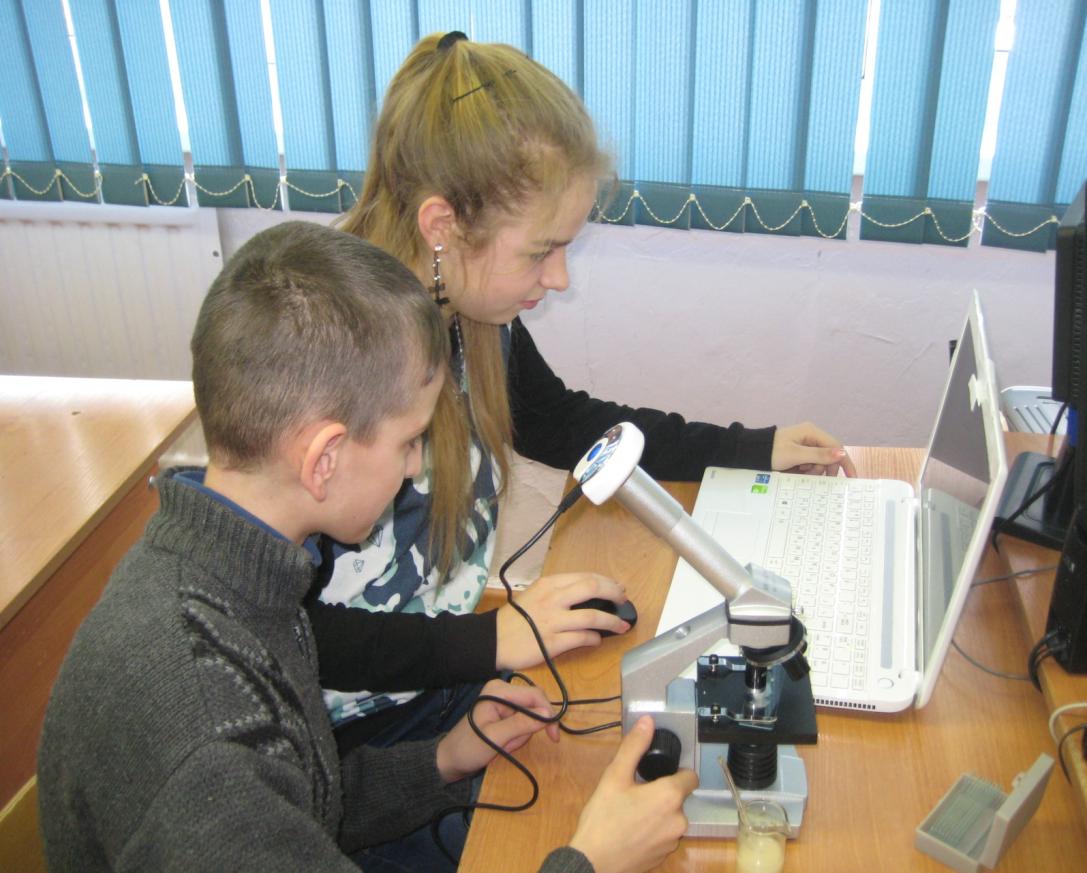 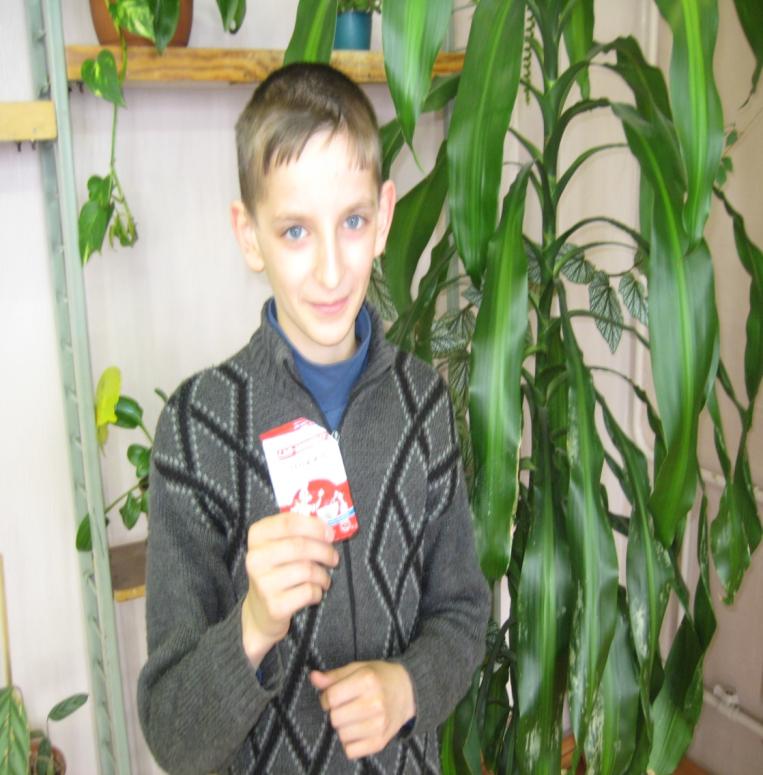 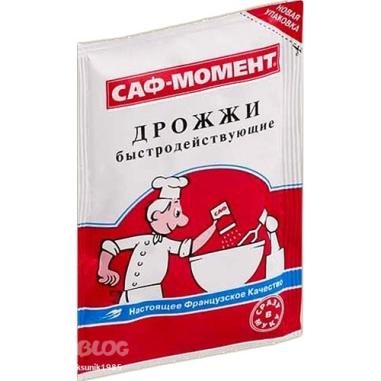 Тема урока:
Бесполое размножение
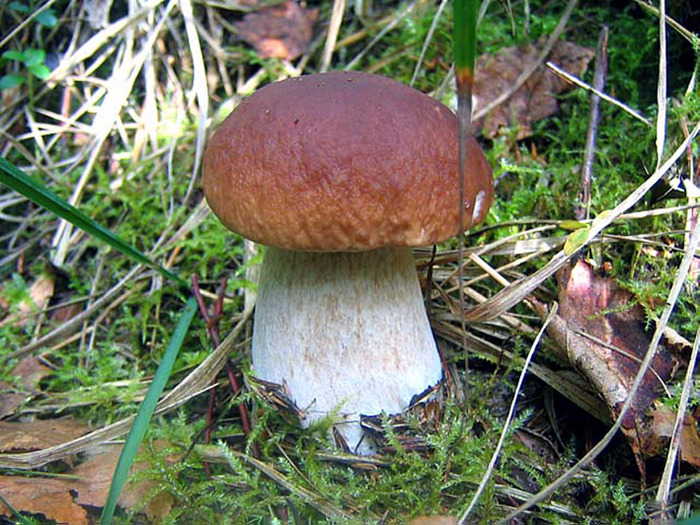 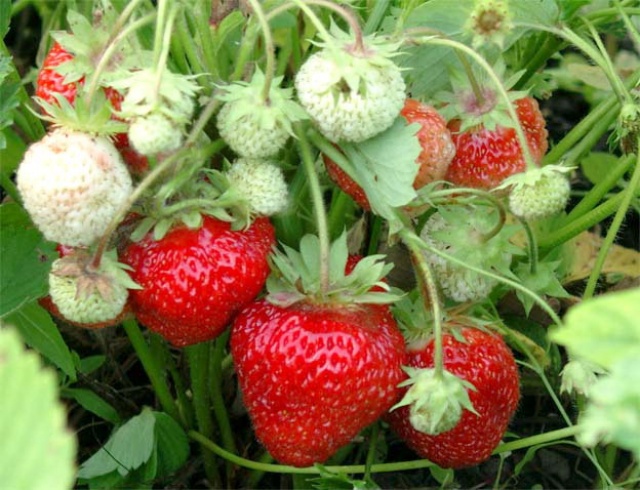 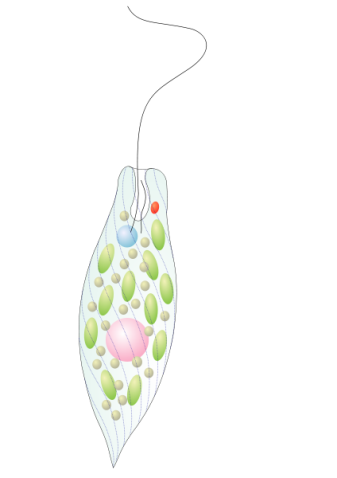 Вегетативное размножение
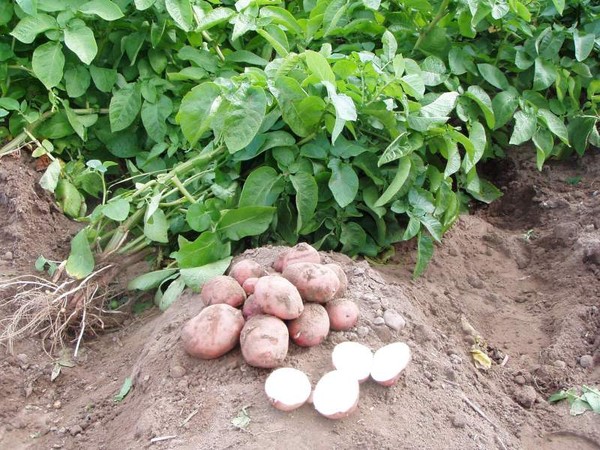 - это размножение частями растения
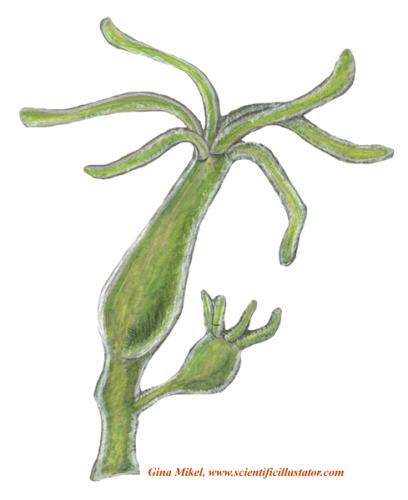 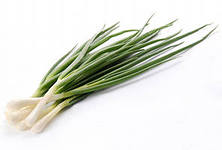 Один родитель
 Новые особи похожи на материнский организм
Размножение
 
 
_________________________                     _______________________
 
 
 
                   Формы                           Особенности                Значение
                                                         
                                                         1.
                   Вегетативное               2.
                 1.                                     3.
                 2.                                     4.
                 3.
                 4.
                 5.